简洁线条商务模板
General business powerpoint template
xiazaii
20XX.12.10
添加标题
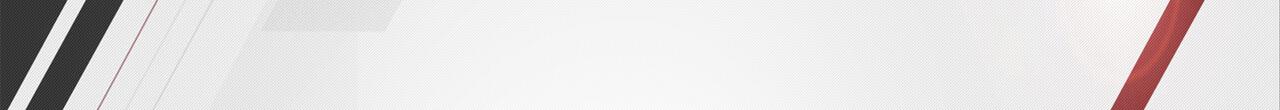 1
2
3
4
添加标题

Conveniently iterate
添加标题

Conveniently iterate
添加标题

Conveniently iterate
添加标题

Conveniently iterate
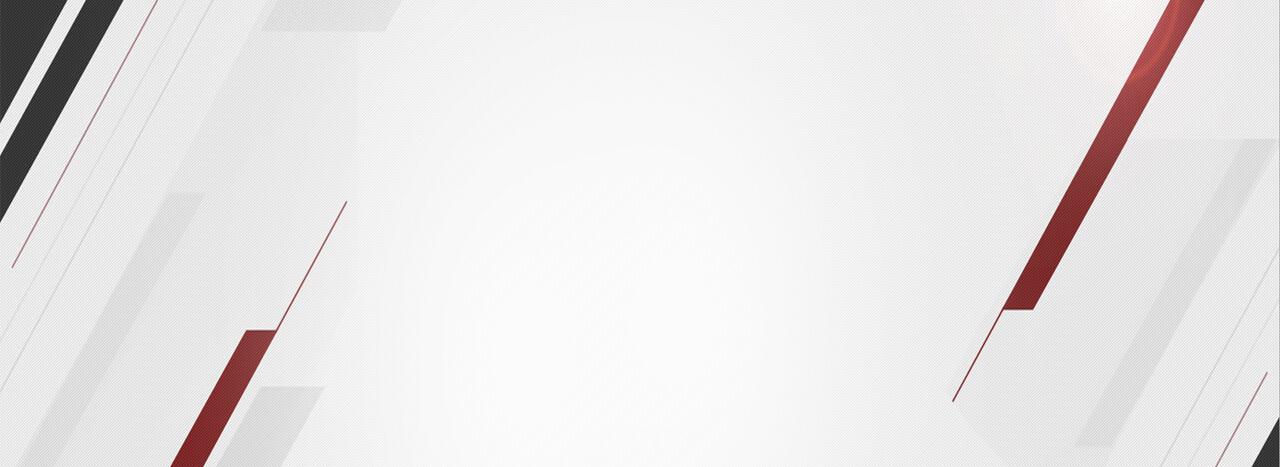 Part.1
点击输入标题内容
Click on the input header content
添加标题
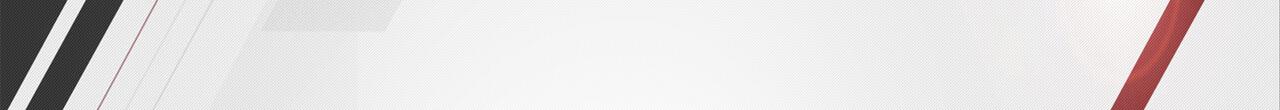 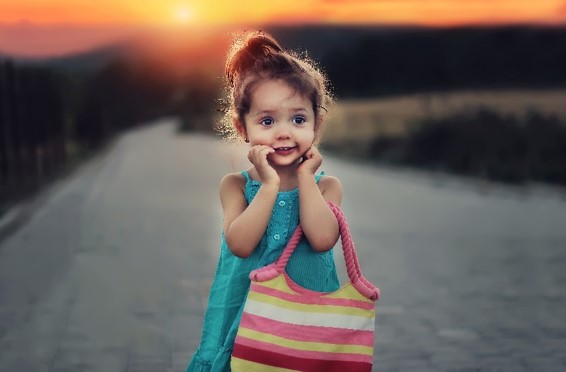 标题文字
标题文字
add your words here，according to your need to draw the text box size
add your words here，according to your need to draw the text box size
输入内容
输入内容
输入内容
01
02
03
根据分类输入内容
根据分类输入内容
根据分类输入内容
添加标题
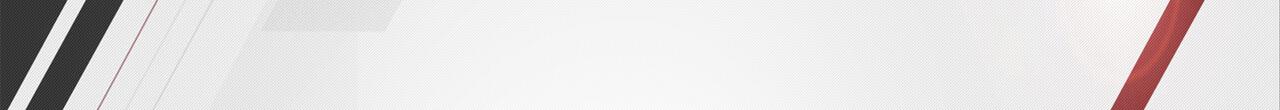 添加标题
A company is an association or collection of individuals, whether natural persons.
30%
添加标题
70%
A company is an association or collection of individuals, whether natural persons.
添加标题
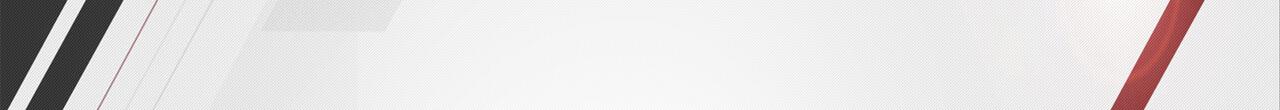 Conveniently iterate top-line alignments for wireless metrics.
Conveniently iterate top-line alignments for wireless metrics.
Conveniently iterate top-line alignments for wireless metrics.
Conveniently iterate top-line alignments for wireless metrics.
添加标题
添加标题
添加标题
添加标题
Compellingly deliver prospective catalysts for change before economically sound meta-services. Intrinsicly enable optimal results for error-free architectures. Conveniently drive professional communities for extensive functionalities.
添加标题
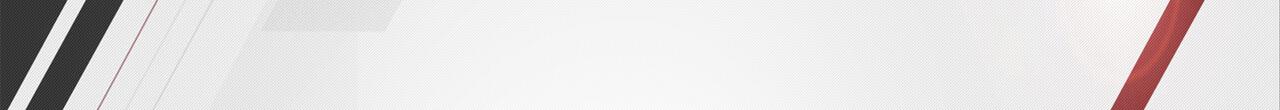 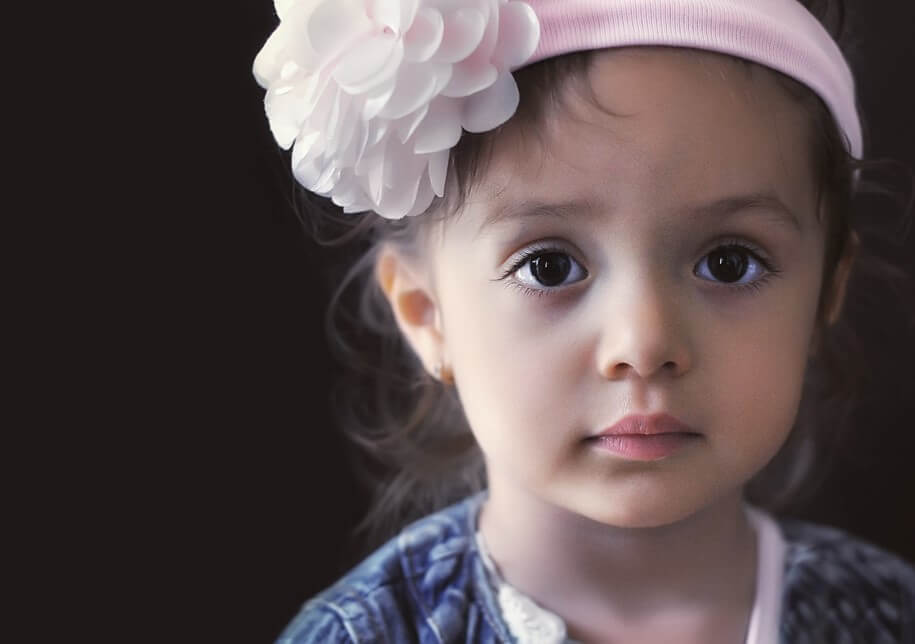 add your words here，according to your need to draw the text box size
单击编辑标题
add your words here，according to your need to draw the text box size
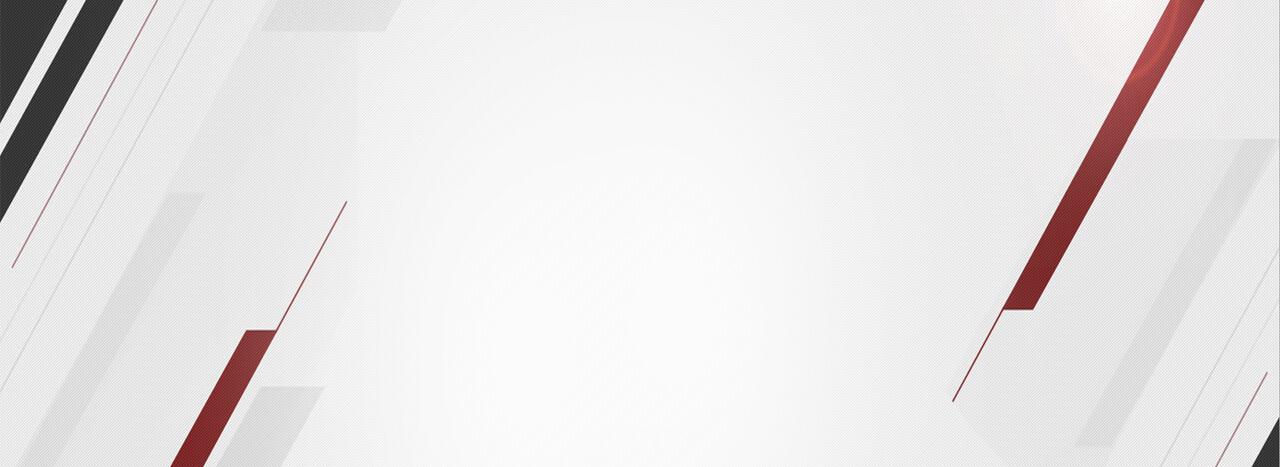 Part.2
点击输入标题内容
Click on the input header content
添加标题
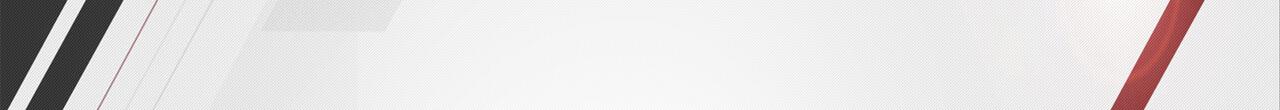 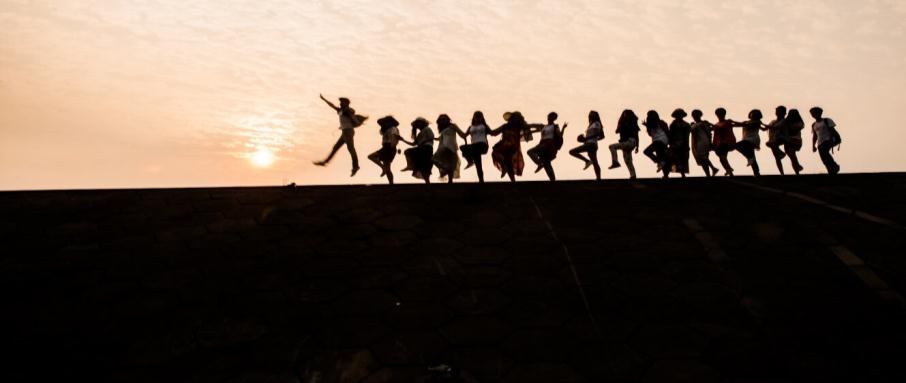 添加标题

Conveniently iterate top-line alignments for wireless metrics.
Dramatically repurpose interoperable infrastructures whereas principle-centered architectures. Compellingly build diverse sources and real-time intellectual capital. Credibly fashion out-of-the-box solutions before high standards in quality vectors. Monotonectally fashion cross functional platforms before highly efficient intellectual capital. Professionally transition process-centric e-tailers and dynamic ROI.
Dramatically repurpose interoperable infrastructures whereas principle-centered architectures. Compellingly build diverse sources and real-time intellectual capital. Credibly fashion out-of-the-box solutions before high standards in quality vectors. Monotonectally fashion cross functional platforms before highly efficient intellectual capital. Professionally transition process-centric e-tailers and dynamic ROI.
添加标题
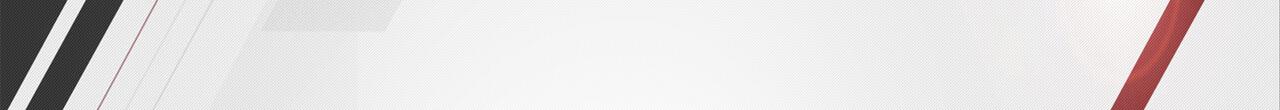 86%
Conveniently iterate top-line alignments for wireless metrics.
添加标题
115.5k
AVERAGE
Conveniently procrastinate client-centric technology via highly efficient manufactured products. Seamlessly productivate go forward benefits without interdependentinfrastructures.
86%
SOCIAL BOX

35%
MUSIC
FACEBOOK

Conveniently iterate top-line alignments for wireless metrics.
Conveniently iterate top-line alignments for wireless metrics.
添加标题
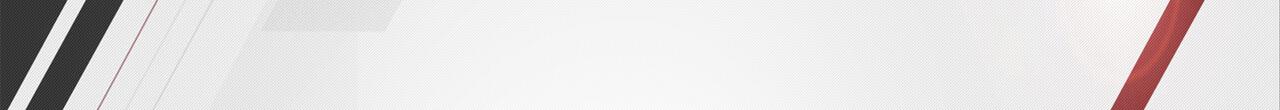 01
02
添加标题
添加标题
添加标题
Lorem ipsum dolor sit amet, consectetur adipiscing elit
Lorem ipsum dolor sit amet, consectetur adipiscing elit
Lorem ipsum dolor sit amet, consectetur adipiscing elit
03
添加标题
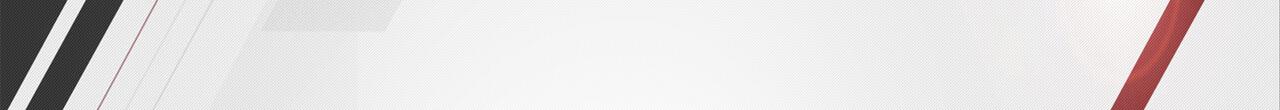 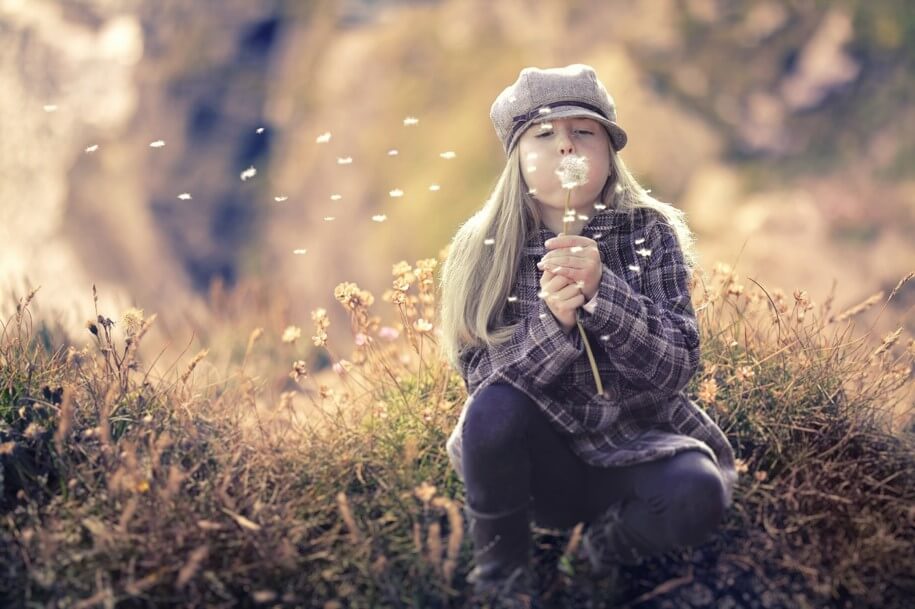 01
添加标题
Continually deliver market positioning manufactured products whereas maintainable customer service. Rapidiously actualize e-business materials before viral vortals. Compellingly deliver prospective catalysts for change before economically sound meta-services. Intrinsicly enable optimal results for error-free architectures.
Marketing
02
添加标题
Continually deliver market positioning manufactured products whereas maintainable customer service. Rapidiously actualize e-business materials before viral vortals. Compellingly deliver prospective catalysts for change before economically sound meta-services. Intrinsicly enable optimal results for error-free architectures.
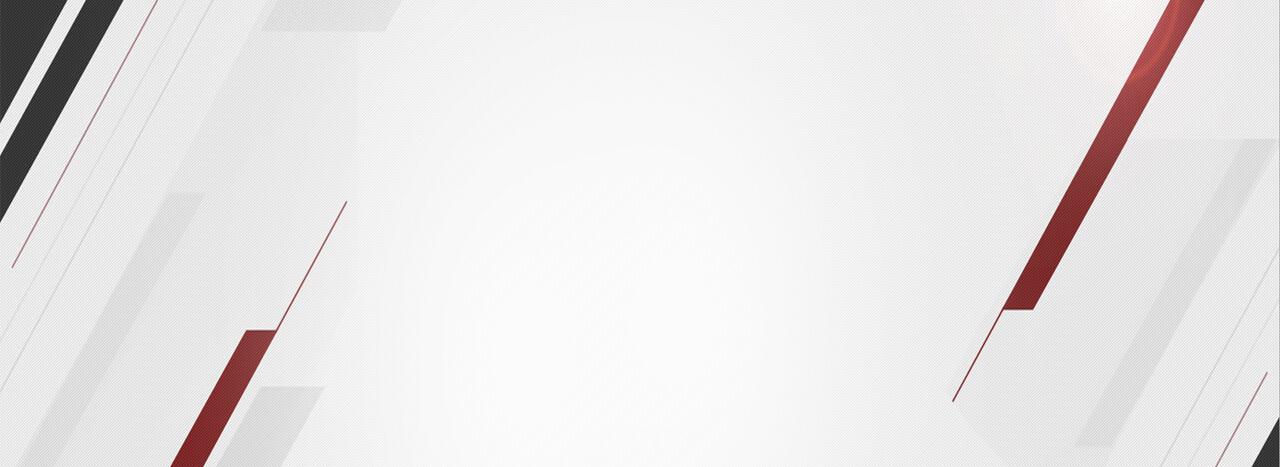 Part.3
点击输入标题内容
Click on the input header content
添加标题
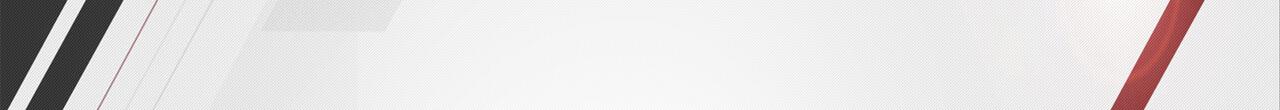 添加标题
Lorem ipsum dolor sit amet, consectetur adipiscing elit. Integer dolor quam, pretium eu placerat eu, semper et nunc. Nullam ut turpis dictum, luctus mi quis, luctus lorem. Nullam porttitor consectetur nunc in tempor. Cras vitae venenatis
添加标题
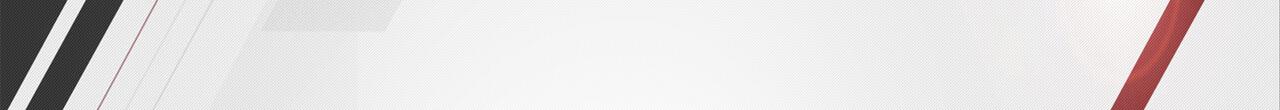 Objectively recaptiualize clicks-and-mortar vortals whereas premier content. 

Interactively productize alternative infomediaries before holistic channels.
Objectively recaptiualize clicks-and-mortar vortals whereas premier content. 

Interactively productize alternative infomediaries before holistic channels.
01
04
Objectively recaptiualize clicks-and-mortar vortals whereas premier content. 

Interactively productize alternative infomediaries before holistic channels.
Objectively recaptiualize clicks-and-mortar vortals whereas premier content. 

Interactively productize alternative infomediaries before holistic channels.
02
05
Objectively recaptiualize clicks-and-mortar vortals whereas premier content. 

Interactively productize alternative infomediaries before holistic channels.
Objectively recaptiualize clicks-and-mortar vortals whereas premier content. 

Interactively productize alternative infomediaries before holistic channels.
03
06
添加标题
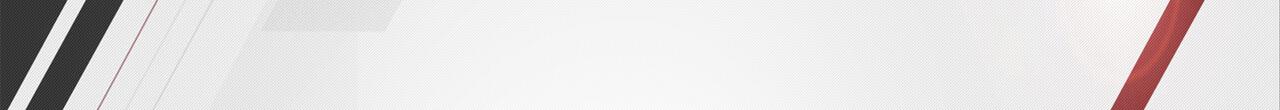 标题文字内容
在此录入图表的描述说明，在此录入图表的描述说明。
标题内容
标题文字内容
右键点击图片选择设置图片格式可直接替换图片。您可以点击文字框输入您的描述说明，或者通过复制粘贴，在此录入您的描述说明。
在此录入上述图表的综合描述说明，在此录入上述图表的综合描述说明，在此录入上述图表的综合描述说明。
在此录入图表的描述说明，在此录入图表的描述说明。
标题文字内容
在此录入图表的描述说明，在此录入图表的描述说明。
添加标题
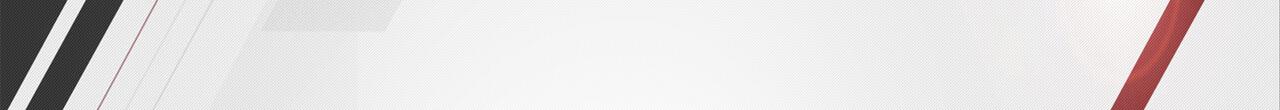 添加标题

Dynamically deploy future-proof outsourcing with magnetic vortals. Compellingly synergize robust users after frictionless value. Appropriately seize vertical resources whereas impactful lAppropriately seize vertical resources whereas impactful
添加标题

Dynamically deploy future-proof outsourcing with magnetic vortals. Compellingly synergize robust users after frictionless value. Appropriately seize vertical resources whereas impactful lAppropriately seize vertical resources whereas impactful
03
01
添加标题

Dynamically deploy future-proof outsourcing with magnetic vortals. Compellingly synergize robust users after frictionless value. Appropriately seize vertical resources whereas impactful lAppropriately seize vertical resources whereas impactful
添加标题

Dynamically deploy future-proof outsourcing with magnetic vortals. Compellingly synergize robust users after frictionless value. Appropriately seize vertical resources whereas impactful lAppropriately seize vertical resources whereas impactful
02
04
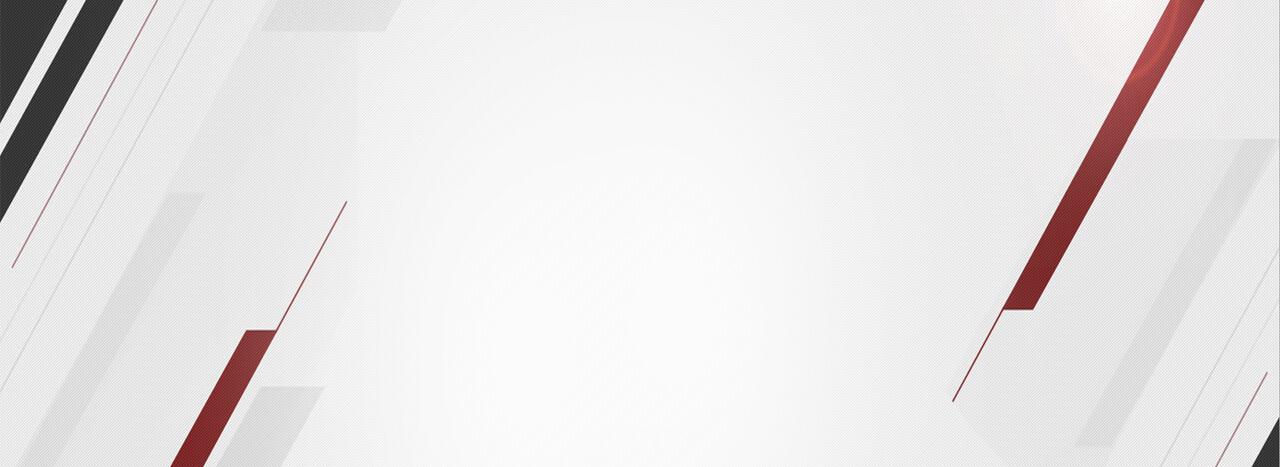 Part.4
点击输入标题内容
Click on the input header content
添加标题
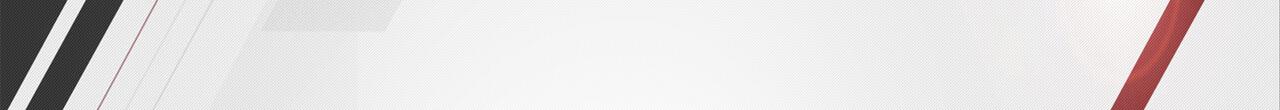 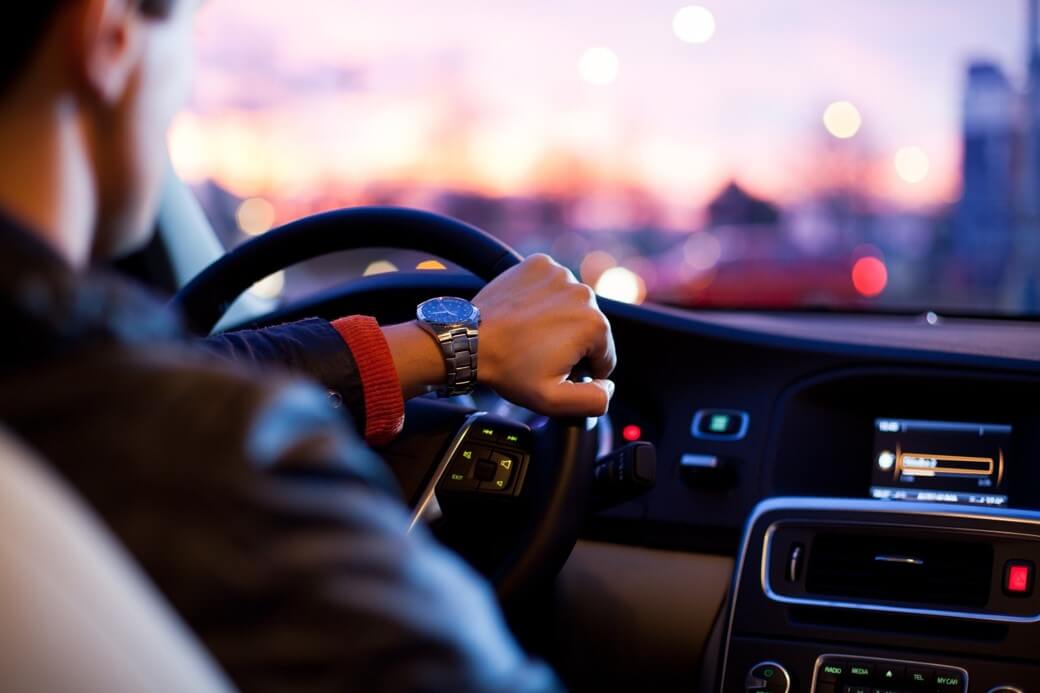 添加标题
Compellingly deliver prospective catalysts for change before economically sound meta-services. Intrinsicly enable optimal results for error-free architectures. Conveniently drive professional communities for extensive functionalities. 


Continually deliver market positioning manufactured products whereas maintainable customer service. Rapidiously actualize e-business materials before viral vortals. Compellingly deliver prospective catalysts for change before economically sound meta-services. Intrinsicly enable optimal results for error-free architectures. Conveniently drive professional communities for extensive functionalities. 

Continually deliver market positioning manufactured products whereas maintainable customer service. Rapidiously actualize e-business materials before viral vortals.
添加标题

Uniquely architect B2C products and scalable synergy. 

Dynamically deploy future-proof outsourcing with magnetic vortals. Compellingly synergize robust users after frictionless value. Appropriately seize vertical resources whereas impactful deliverables
添加标题
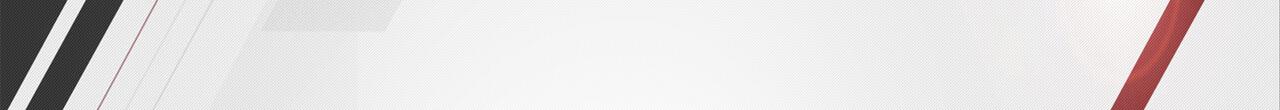 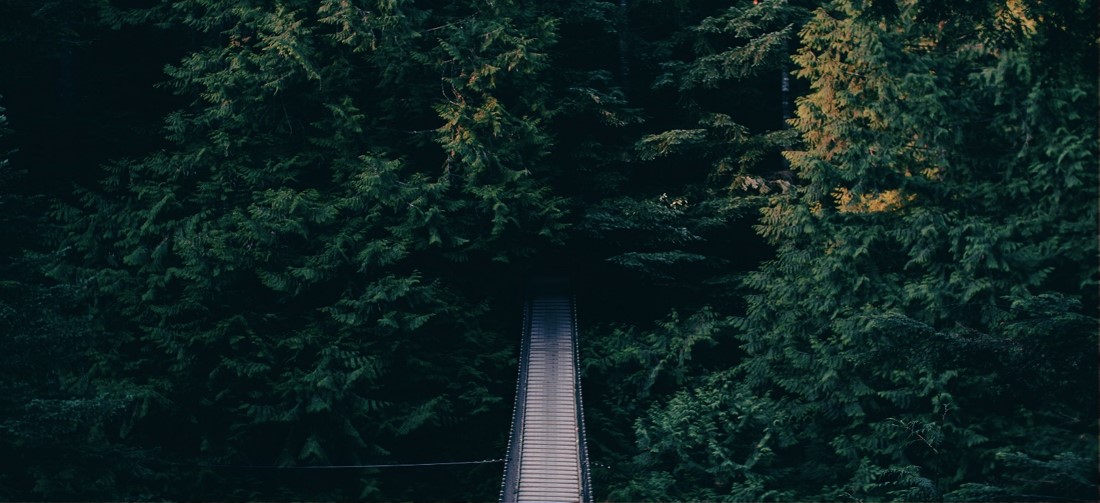 单击编辑标题
A company is an association or collection of individuals, whether natural persons
添加标题
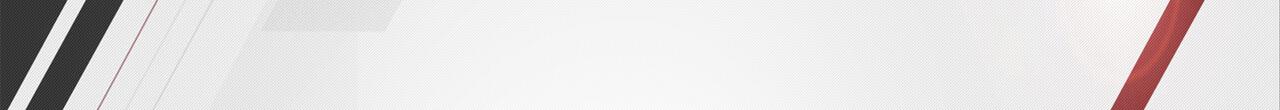 添加标题
Compellingly deliver prospective catalysts for change before economically sound meta-services. Intrinsicly enable optimal results for error-free architectures. Conveniently drive professional communities for extensive functionalities. 

Continually deliver market positioning manufactured products whereas maintainable customer service. Rapidiously actualize e-business materials before viral vortals. Compellingly deliver prospective catalysts for change before economically sound meta-services. Intrinsicly enable optimal results for error-free architectures. Conveniently drive professional communities for extensive functionalities. 

Continually deliver market positioning manufactured products whereas maintainable customer service. Rapidiously actualize e-business materials before viral vortals.
添加标题
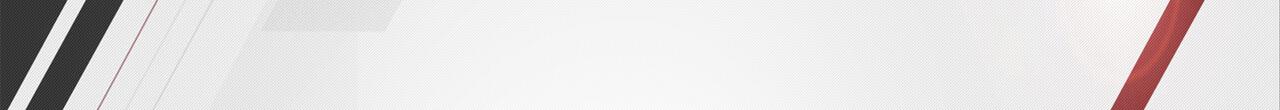 BRIGHT IDEA
THE TEAM
GLOBAL BASIC
WIN THE CUP
添加标题
添加标题
添加标题
添加标题
Lorem ipsum dolor sit amet,
Lorem ipsum dolor sit amet,
Lorem ipsum dolor sit amet,
Lorem ipsum dolor sit amet,
添加标题
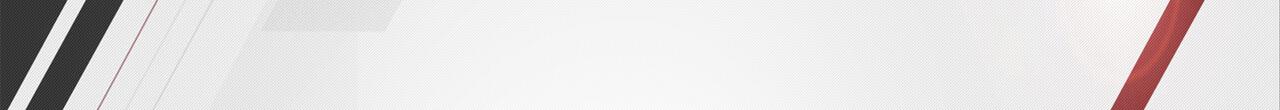 添加标题
Lorem ipsum dolor sit amet, consectetur adipiscing elit. Integer dolor quam, pretium eu placerat eu semper et nunc. Nullam ut turpis dictum luctus mi quis luctus lorem. Nullam porttitor consectetur nunc in tempor. Cras vitae venenatis sem at pretium arcu.
谢谢观看
Thank you to download